Insert Title of Lab Here	
Mechanical Measurements Lab Report
Experiment No.: X    Experiment Date: XX/XX/XX
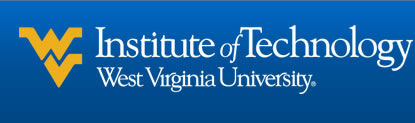 Student name here	
MAE 333 Sec. 01
Abstract
Results
Discussion
Purpose of experiment was to understand/determine/measure…
Mean and standard deviation as a function of number of readings
It was observed that …
Introduction
Theory behind measurement – explain the physical principle behind the measurement
Mercury thermometer – Mercury expands with temperature according to the equation:[1] ΔL = αV L0 ΔT 
…
Methods
References
Wikipedia, “Thermal Expansion,” Wikimedia Foundation, Inc., (en.wikipedia.org/wiki/Coefficient_of_thermal_expansion accessed Sept. 16, 2013)
WVU Tech, “Laboratory Manual – MAE 333: Mechanical Measurements,” West Virginia University Institute of Technology, Montgomery, WV, 2013.
J.P. Holman, Experimental Methods for Engineers, 7th Edition, McGraw-Hill, 2001.
…     
Note that the References panel is only for sources of information, not figures.
This panel is not necessary if there are no references.
Equipment
Thermometer
Mercury in tube
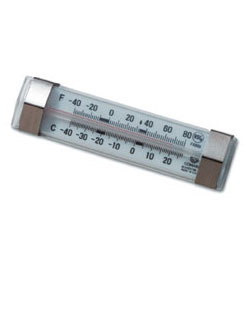 Scale
(image from Mission Restaurant Supply)
Something else
Procedure
Do something
Do something else
…
Size each panel to make optimum use of the space.